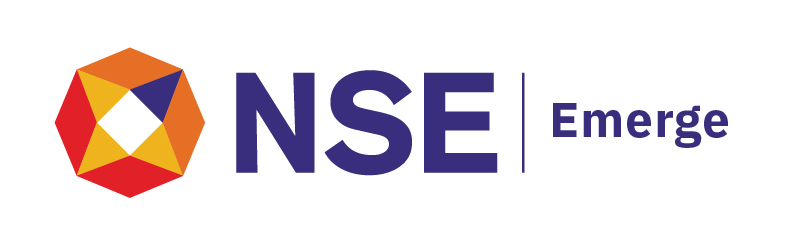 Listing on Stock Exchange – Opportunities for Growing Small & Medium Enterprises
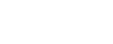 1
Virtuous Cycle of Growth
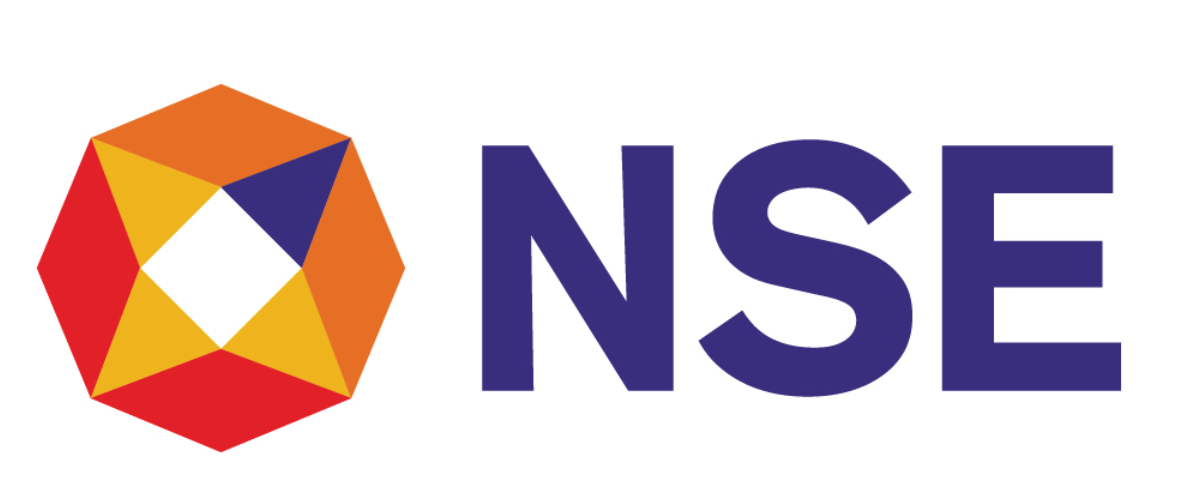 Electronic Bidding Platform (EBP)
Capital
Sources of Capital for Companies
India’s GDP 
$3.75 trillion
Net Cashflows
Equity
Debt
India’s Export 
$60.09 billion
Term Loan
Working Capital Loan
Angel Investing
VC/PE
India’s Import 
$68.98 billion
Private Market
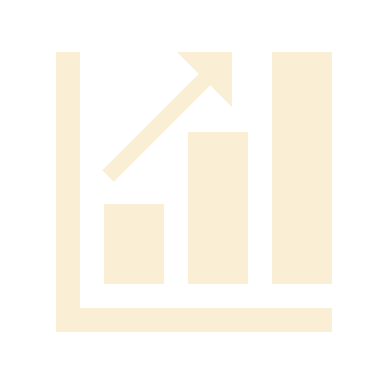 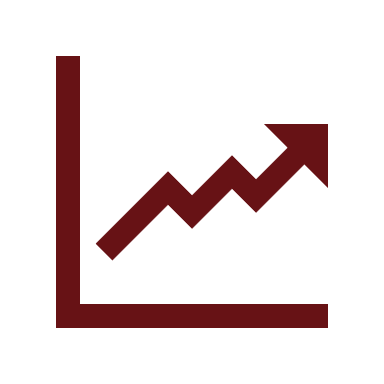 Bonds / NCDs
Commercial Papers
IPO
Preferential Issue
Rights Issue
Business Growth
Public Market
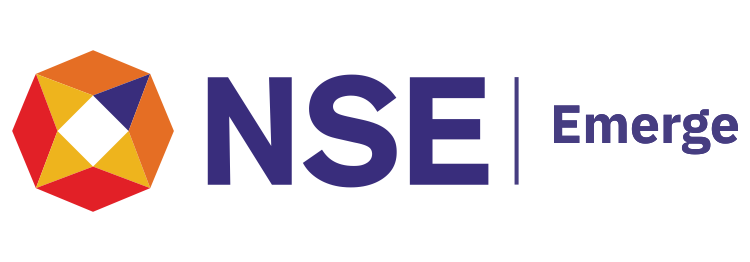 Economic Growth
2
Figures for June 2023    |      Source: https://pib.gov.in/PressReleaseIframePage.aspx?PRID=1939443
What is NSE Emerge?
Dedicated Platform for SMEs across India to raise funds and get listed on the Stock Exchange
Started in September 2012
Regulated by SEBI
Separate segment in NSE
Same trading terminals as main board. Same trading members and merchant bankers as main board.
Capital Raised
Market Cap
#Companies Listed
339
~Rs 6,150 Cr
~Rs 75,000 Cr
[ West Bengal – Rs 182.29 Cr ]
[ Gujarat – 100 | West Bengal – 14 | J&K– 1 ]
[West Bengal – Rs 2,465.69 Cr ]
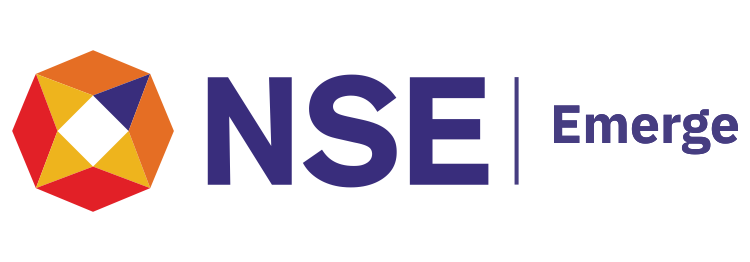 Average Fund Raising
#Companies Migrated to Mainboard
Rs 18.14 Cr
136
3
Why Now?
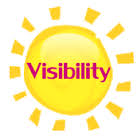 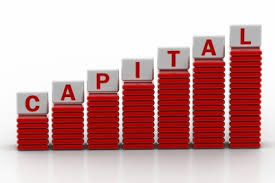 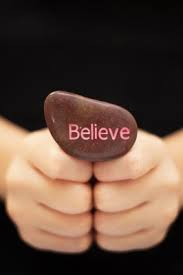 Higher visibility
Efficient raising of capital
Credibility
Open Mindset
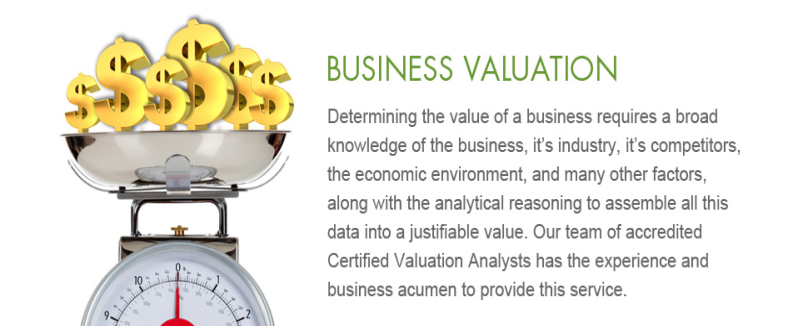 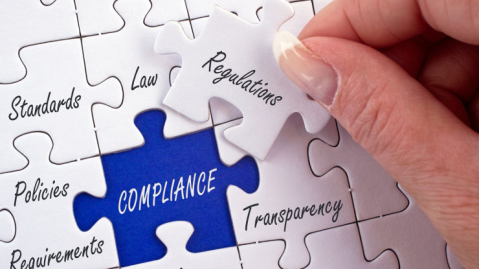 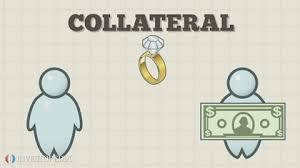 Corporate governance
Appropriate valuation
Share as collateral
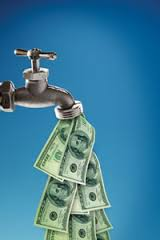 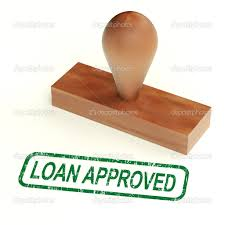 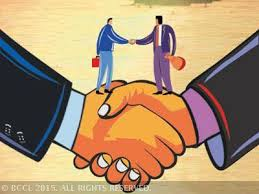 Liquidity
Opportunity for M&A
Borrowing terms
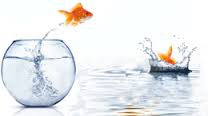 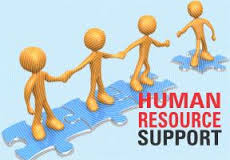 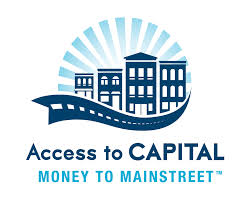 Access to wider capital
Migration to main board
High calibre employees
4
Who can list on NSE EMERGE?
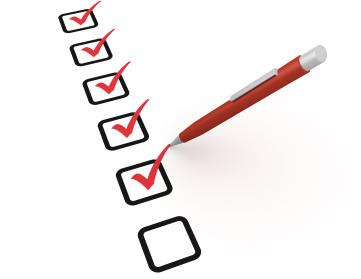 SEBI Eligibility Criteria:
 Issuer’s Post issue paid up capital
Rs 10-25 crore: SME/ main Board   
< Rs 10 crore: SME Board only


NSE eligibility criteria:
 3 years operational history 
 operational profit for at least 2 years out 3 FY (earnings before interest, depreciation and tax)
 Positive Net worth
5
Govt. Seed capital schemes
Long term debt
Angel funding ( Angel Networks) / Venture Capital funds
Debt and Venture investor stake
New investors – widely distributed
More external investors
(VC may exit)
Owner’s capital
From friends and family
Promoter owned
Main board: Retail, institutions
When can a Company list on NSE EMERGE?
Start-ups
Early stage
Private Equity
Growing phase
Large company
6
Regulatory Framework
7
How can a Company List on NSE EMERGE?
Interaction with NSE SME team
Step 1
Appointment of Intermediaries
Step 2
Preparation of Offer Documents
Step 3
Filing of Offer Document with NSE
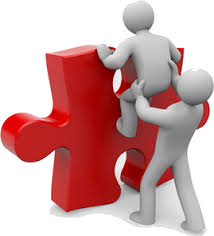 Step 4
NSE working and Due Diligence
Step 5
In-Principle Approval by NSE
Step 6
Listing
Step 7
8
Introduction of the NIFTY SME EMERGE index
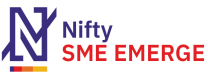 Top 10 Sector Representation of Nifty SME Emerge Index
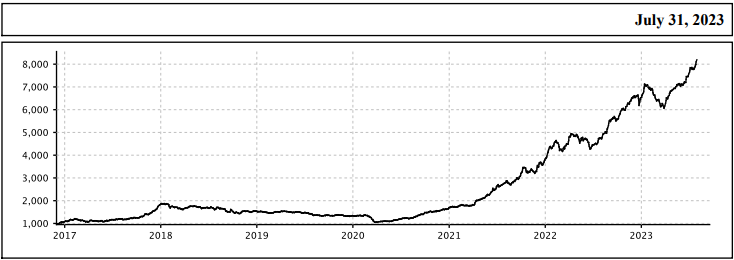 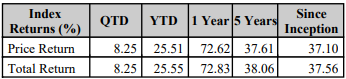 Launched on November 20, 2017
Thematic index
Base date of December 01, 2016 and a base value of 1000
Reconstituted on a monthly basis
Constituents are weighted based on free float market capitalization
9
Value proposition for Intermediaries
Unique advantage : - In depth understanding of equity financing & deep insight into transaction ready companies
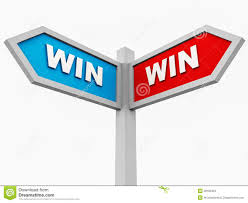 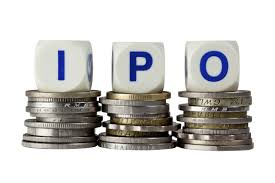 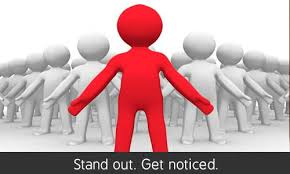 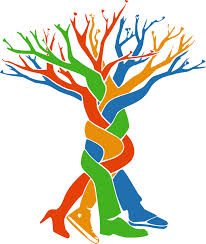 Higher visibility
IPO consultation services
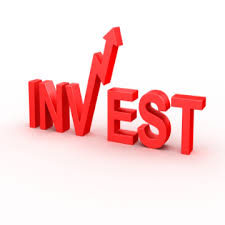 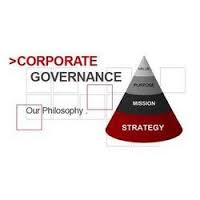 Corporate governance Services
Opportunity for investor
 portfolio
Grow with your clients
10
Ease of access to information – NEAPS Portal
11
SME Dashboard
*live application
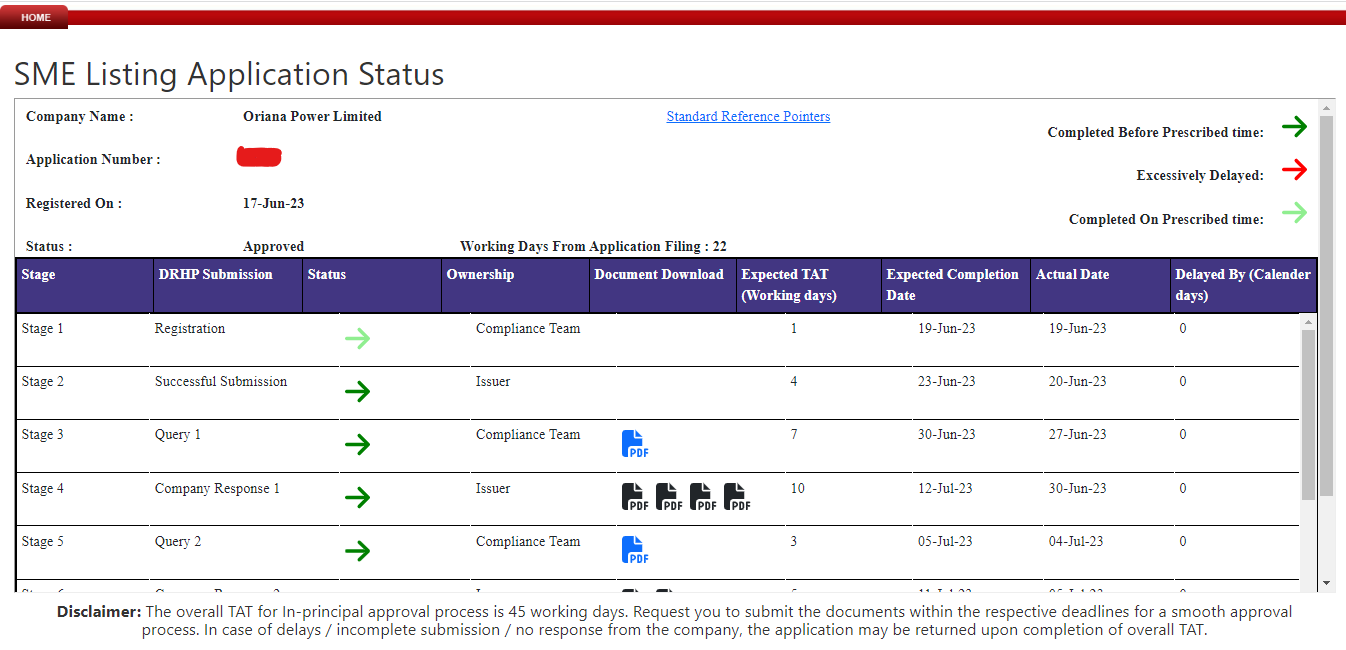 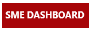 12
Standard Reference Pointers
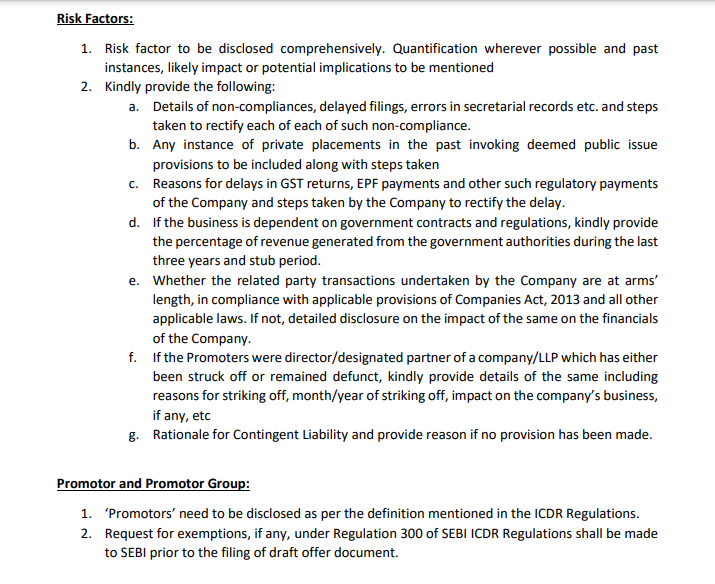 Non-exhaustive list of pointers
13
NSE Initiatives
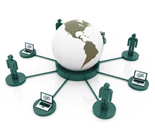 Awareness Sessions:
Professional bodies – ICAI and ICSI
Industrial Associations
Industrial Clusters
Focused Group meetings
Monthly Business meets – CXO level
Tie-up for strategic developments

Government bodies
State Governments
MIDC, GIDC, etc.
MSME Institute
Industrial Associations
Banks
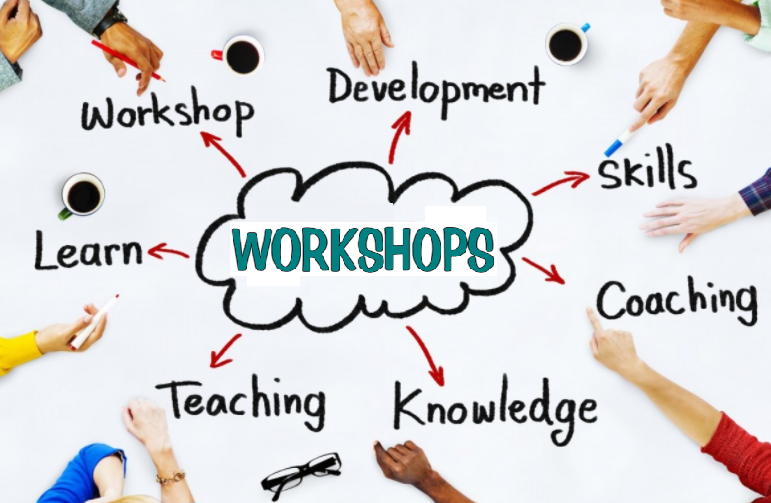 14
Dr Harish Ahuja
Head  
PSD (Carbon & Power Markets) | Investor awareness/Services | Primary Markets Relationships
National Stock Exchange of India Limited

Contact : harisha@nse.co.in
Jayesh Taori
Associate Vice President – Primary Markets Relationships
National Stock Exchange of India Limited

Contact : jtaori@nse.co.in | 9322542458
Avik Gupta
Senior Manager – Primary Markets Relationships
National Stock Exchange of India Limited

Contact : agupta@nse.co.in | 9903878972
Thank You